Rhino 7 - Essentials
1. Rhino interface basics

2. Navigating viewports

3. Curve basics

4. Surfaces

5. 2d and 3d primitives
12.9.2021
2d primitives
12.9.2021
3d surfaces
12.9.2021
3d primitives
12.9.2021
Rhinoceroes
Rhino can create, edit, analyze, document, render, animate, and translate NURBS. 

NURBS, Non-Uniform Rational B-Splines, are mathematical representations of 3‑D geometry that can accurately describe any shape from a simple 2‑D line, circle, arc, or curve to the most complex 3‑D organic free-form surface or solid.
12.9.2021
NURBS = Non-Uniform Rational Basis Splines
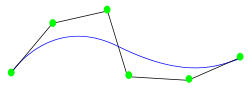 Before computers, designs were drawn by hand on paper with various drafting tools. 
Rulers were used for straight lines, compasses for circles, and protractors for angles. 
But many shapes, such as the freeform curve of a ship's bow, could not be drawn with these tools.

https://www.rhino3d.com/nurbs
12.9.2021
Mesh – polygon mesh
A polygon mesh is a collection of vertices, edges and faces that defines the shape of a object in 3D computer graphics and solid modeling.
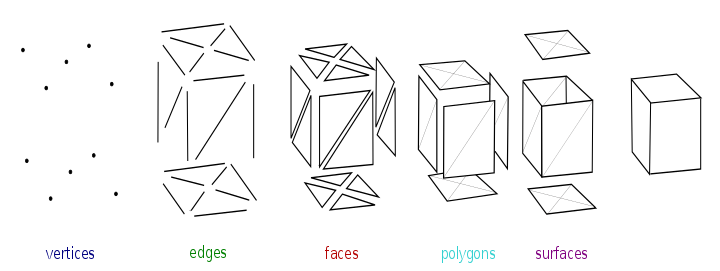 12.9.2021
Polygons
Polygon is a plane bounded by straight line segments. Line segments are called edges. 
Edges must form a closed loop. 
Polygons plane is called face.
Points where edges meet are the polygon's vertices. 
                                             Edge
                                   Vertex, vertices
                                             Face
12.9.2021
Mesh smoothing or reducing
12.9.2021
Xavier Veilhan ( 1963- )
Paris-based sculptor Xavier Veilhan creates steel and aluminum sculptures that evocatively mimic the look of digitally-rendered images in three-dimensional space. 
Veilhan’s geometrically abstracted renderings of people and animals refer to the ways that digital technologies have rewired the way we see the world. 
http://www.veilhan.com
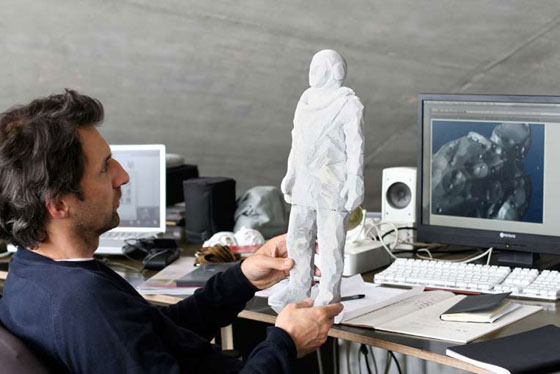 12.9.2021
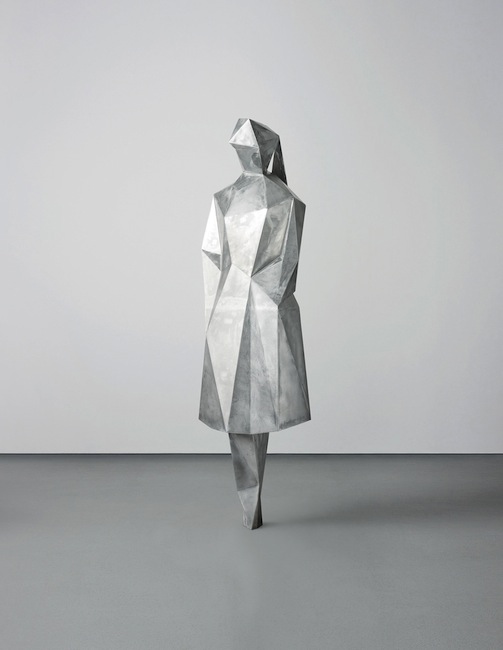 Low polygon sculptures
Sophie Number 1, 2007
Materials; Aluminium and steel
Size: 197 x  51 x 42,5 cm
12.9.2021
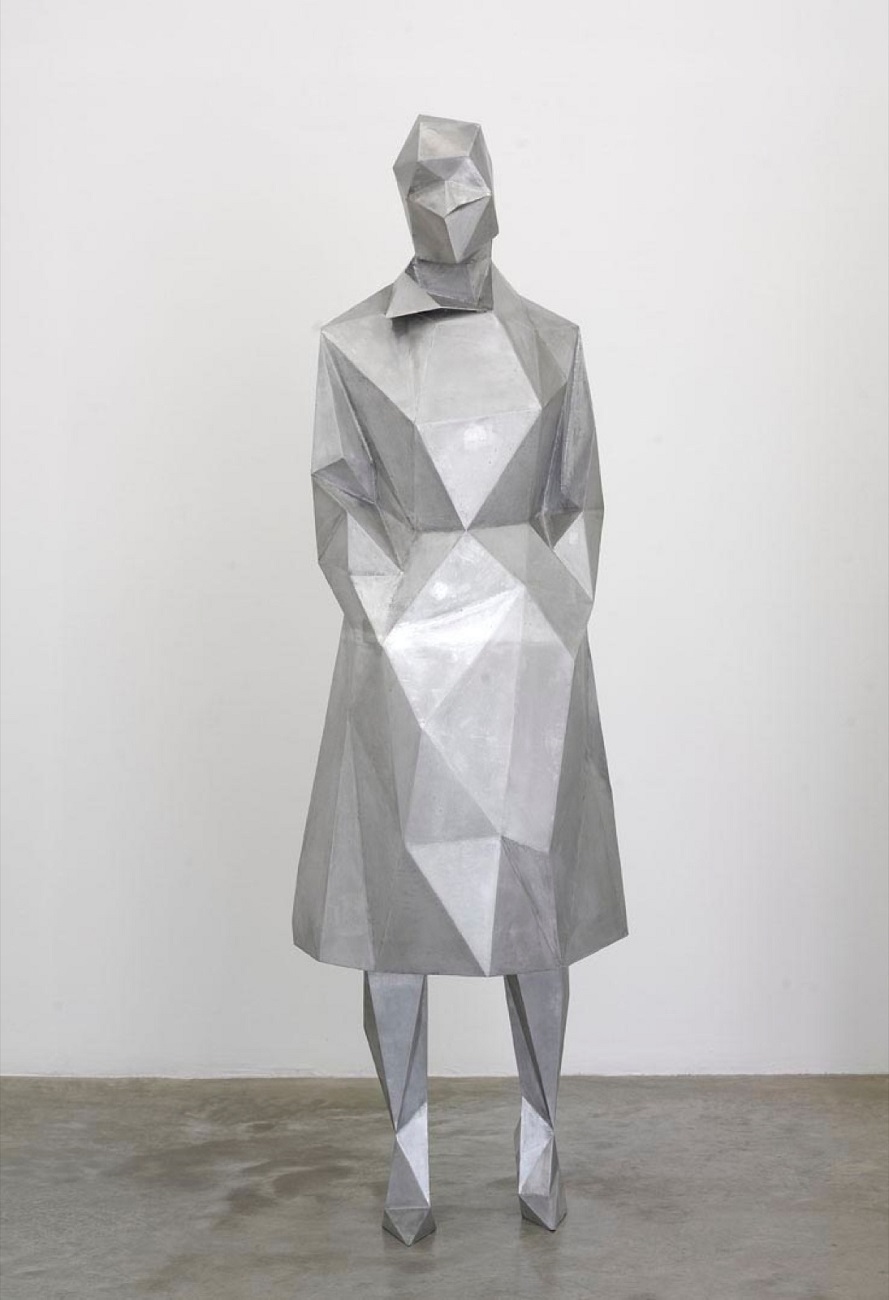 Sophie Number 2, 2007
12.9.2021
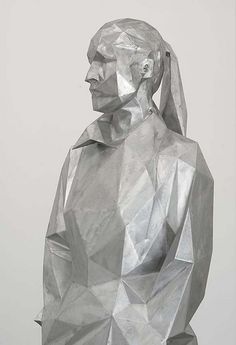 Sophie number ?, 2007
12.9.2021
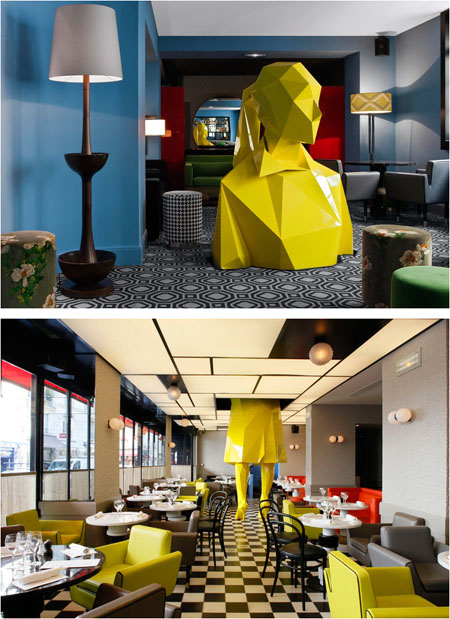 Sophie sculpture in Le Germain restaurant 2009
The sculpture penetrates the ceiling of the restaurant and reappears in the upstairs lounge.
12.9.2021
Sophie sculpture in 3d modelling view:
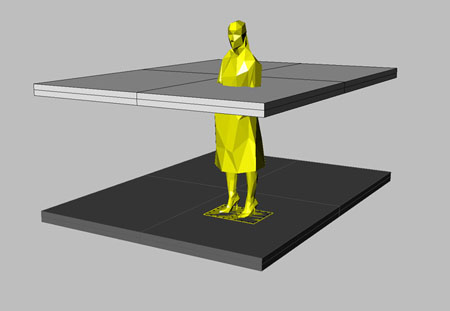 12.9.2021